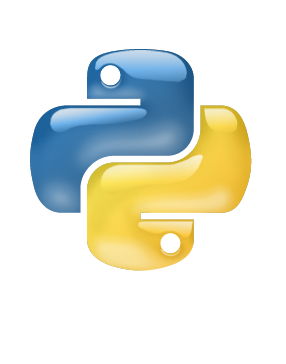 Introduction to PythonPart 2
Damian Gordon
Python: Selection
Damian Gordon
Python: Selection
We’ll consider two ways to do selection:
The IF statement
The CASE statement
Python: IF statement
Damian Gordon
Python: IF statement
In Python the general form of the IF statement is as follows:

if CONDITION:
      STATEMENT(S)
else:
      STATEMENT(S)
Python: IF statement
But we’ll do:

if CONDITION:
# THEN
      STATEMENT(S)
else:
      STATEMENT(S)
# ENDIF;
# PROGRAM SimpleIfStatement:
x = 6
y = 7
if x > y:
# THEN
    print(“x is bigger”)
else:
    print(“y is bigger”)
# ENDIF;
# END.
Python: IF statement
Let’s get the user to input the values of x and y:
# PROGRAM AnotherSimpleIfStatement:
x = int(input())
y = int(input())
if x > y:
# THEN
    print(x, “is bigger than”, y)
else:
    print(y, “is bigger than”, x)
# ENDIF;
# END.
Python: IF statement
Let’s add some PRINT statements to make this clearer:
# PROGRAM AnotherSimpleIfStatementPrints:
print(“Please input the first value”)
x = int(input())
print(“Please second the second value”)
y = int(input())
if x > y:
# THEN
    print(x, “is bigger than”, y)
else:
    print(y, “is bigger than”, x)
# ENDIF;
# END.
Python: IF statement
We can make this shorter:
# PROGRAM AnotherSimpleIfStatementPrintsShorter:
x = int(input(“Please input the first value\n”))
y = int(input(“Please second the second value\n”))
if x > y:
# THEN
    print(x, “is bigger than”, y)
else:
    print(y, “is bigger than”, x)
# ENDIF;
# END.
Python: IF statement
Lets try the Odd or Even program:
# PROGRAM IsOddOrEven:
x = int(input(“Please input the number\n”))
if (x % 2) != 0:
# THEN
    print(x, “is odd”)
else:
    print(x, “is even”)
# ENDIF;
# END.
Python: ELIF statement
Damian Gordon
# PROGRAM BiggerOfThree:
a = int(input(“Please input the first value\n”))
b = int(input(“Please second the second value\n”))
c = int(input(“Please second the third value\n”))

if a > b:
# THEN
       if a > c:
       # THEN
           print(a, “is bigger than”, b, “ and ”, c)
       else:
           print(c, “is bigger than”, a, “ and ”, c)
       # ENDIF;
else:
       if b > c:
       # THEN
           print(b, “is bigger than”, a, “ and ”, c)
       else:
           print(c, “is bigger than”, a, “ and ”, b)
       # ENDIF;
# ENDIF;
# END.
# PROGRAM BiggerOfThree:
a = int(input(“Please input the first value\n”))
b = int(input(“Please second the second value\n”))
c = int(input(“Please second the third value\n”))

if a > b:
# THEN
       if a > c:
       # THEN
           print(a, “is bigger than”, b, “ and ”, c)
       else:
           print(c, “is bigger than”, a, “ and ”, c)
       # ENDIF;
else:
       if b > c:
       # THEN
           print(b, “is bigger than”, a, “ and ”, c)
       else:
           print(c, “is bigger than”, a, “ and ”, b)
       # ENDIF;
# ENDIF;
# END.
# PROGRAM BiggerOfThreeElif:
a = int(input(“Please input the first value\n”))
b = int(input(“Please second the second value\n”))
c = int(input(“Please second the third value\n”))

if a > b:
# THEN
       if a > c:
       # THEN
           print(a, “is bigger than”, b, “ and ”, c)
       else:
           print(c, “is bigger than”, a, “ and ”, c)
       # ENDIF;
elif b > c:
# THEN
    print(b, “is bigger than”, a, “ and ”, c)
else:
    print(c, “is bigger than”, a, “ and ”, b)
# ENDIF;
# END.
Python: IF-ELIF statement
In Python the general form of the IF-ESIF statement is as follows:

if CONDITION:
      STATEMENT(S)
elif CONDITION:
      STATEMENT(S)
elif CONDITION:
      STATEMENT(S)
else:
      STATEMENT(S)
Python: IF-ELIF statement
But we’ll do:

if CONDITION:
# THEN
      STATEMENT(S)
elif CONDITION:
# THEN
      STATEMENT(S)
elif CONDITION:
# THEN
      STATEMENT(S)
else:
      STATEMENT(S)
# ENDIF;
Python: IF-ELIF statement
Let’s look at doing a multi-choice question program:
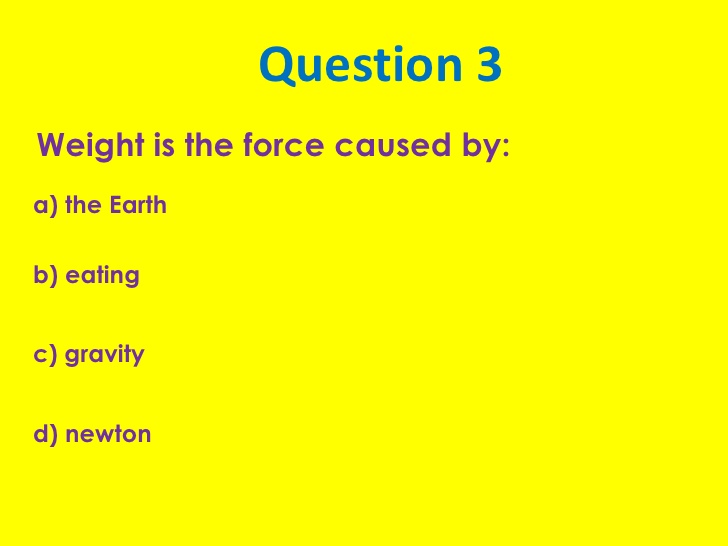 # PROGRAM MultiChoiceQuestion:
InputValue = input("Please input your answer:\n")

if InputValue == "a":
# THEN
    print("Wrong Answer")
elif InputValue == "b":
# THEN
    print("Wrong Answer")
elif InputValue == "c":
# THEN
    print("Right Answer")
elif InputValue == "d":
# THEN
    print("Wrong Answer")
else:
    print("Bad Option")
# ENDIF;
# END.
Python: IF-ELIF statement
Here’s how to calculate a grade:
# PROGRAM GetGrade:
InputValue = int(input("Please input the first value\n"))

if InputValue >= 70:
# THEN
    print("It's a first")
elif InputValue >= 60:
# THEN
    print("It's a 2.1")
elif InputValue >= 50:
# THEN
    print("It's a 2.2")
elif InputValue >= 40:
# THEN
    print("It's a third")
else:
    print("Dude, sorry, it's a fail")
# ENDIF;
# END.
Python: Iteration
Damian Gordon
Python: Iteration
We’ll consider two ways to do iteration:
The WHILE loop
The FOR loop
Python: WHILE loop
Damian Gordon
Python: WHILE loop
The WHILE loop works as follows:


while CONDITION:
     STATEMENTS
Python: WHILE loop
But we’ll do:

while CONDITION:
# DO
     STATEMENTS
# ENDWHILE;
Python: WHILE loop
Let’s print out the numbers 1 to 5:
# PROGRAM Print1To5:
a = 1
while a != 6:
# DO
    print(a)
    a = a + 1
# ENDWHILE;
# END.
Python: WHILE loop
Let’s print the sum of the numbers 1 to 5:
# PROGRAM Sum1To5:
a = 1
total = 0
while a != 6:
# DO
    total = total + a   
    a = a + 1
# ENDWHILE;
print(total)
# END.
Python: WHILE loop
Let’s do factorial:
Python: WHILE loop
Let’s do factorial:

Remember:
5! = 5*4*3*2*1

7! = 7*6 *5*4*3*2*1

N! = N*(N-1)*(N-2)*…*2*1
# PROGRAM Factorial:
value = int(input("Please input value:"))
total = 1
while value != 0:
# DO
    total = total * value
    value = value - 1
# ENDWHILE;
print(total)
# END.
Python: FOR loop
Damian Gordon
Python: WHILE loop
The FOR loop works as follows:


for RANGE:
     STATEMENTS
Python: WHILE loop
But we’ll do:

for RANGE:
# DO
     STATEMENTS
# ENDFOR;
Python: FOR loop
Let’s remember the program to print out the numbers 1 to 5:
# PROGRAM Print1To5:
a = 1
while a != 6:
# DO
    print(a)
    a = a + 1
# ENDWHILE;
# END.
Python: FOR loop
We can do it as follows as well:
# PROGRAM Print1To5For:
for a in range(1,6):
# DO
    print(a)
# ENDFOR;
# END.
Python: Algorithms
Damian Gordon
Prime Numbers
So let’s say we want to express the following algorithm:
Read in a number and check if it’s a prime number.
What’s a prime number?
A number that’s only divisible by itself and 1, e.g. 7. 
Or to put it another way, every number other than itself and 1 gives a remainder, e.g. For 7, if 6, 5, 4, 3, and 2 give a remainder then 7 is prime.
So all we need to do is divide 7 by all numbers less than it but greater than one, and if any of them have no remainder, we know it’s not prime.
Prime Numbers
So, 
If the number is 7, as long as 6, 5, 4, 3, and 2 give a remainder, 7 is prime.
If the number is 9, we know that 8, 7, 6, 5, and 4, all give remainders, but 3 does not give a remainder, it goes evenly into 9 so we can say 9 is not prime
Prime Numbers
So remember, 
if the number is 7, as long as 6, 5, 4, 3, and 2 give a remainder, 7 is prime.
So, in general, 
if the number is A, as long as A-1, A-2, A-3, A-4, ... 2 give a remainder, A is prime.
# PROGRAM CheckPrime:
a = int(input("Please input value:"))
b = a - 1
IsPrime = True
while b != 1:
# DO
    if a % b == 0:
        # THEN
        IsPrime = False
    # ENDIF;
b = b - 1
# ENDWHILE;
if IsPrime:
# THEN
    print(a, "is a prime number")
else:
    print(a, "is not a prime number")
# ENDIF;
# END.
Python: Modularisation
Damian Gordon
Modularisation
Remember the prime checker program:
# PROGRAM CheckPrime:
a = int(input("Please input value:"))
b = a - 1
IsPrime = True
while b != 1:
# DO
    if a % b == 0:
        # THEN
        IsPrime = False
    # ENDIF;
b = b - 1
# ENDWHILE;

if IsPrime:
# THEN
    print(a, "is a prime number")
else:
    print(a, "is not a prime number")
# ENDIF;
# END.
# PROGRAM CheckPrime:
a = int(input("Please input value:"))
b = a - 1
IsPrime = True
while b != 1:
# DO
    if a % b == 0:
        # THEN
        IsPrime = False
    # ENDIF;
b = b - 1
# ENDWHILE;

if IsPrime:
# THEN
    print(a, "is a prime number")
else:
    print(a, "is not a prime number")
# ENDIF;
# END.
Modularisation
Let’s break this program into modules (functions).
#########################
# Prime Checking Module #
#########################

def IsItPrime():
    a = int(input("Please input value: "))
    b = a - 1
    IsPrime = True
    while b != 1:
    # DO
        if a % b == 0:
            # THEN
            IsPrime = False
        # ENDIF;
        b = b - 1
    # ENDWHILE;
    return IsPrime

# END IsItPrime.
#########################
# Prime Checking Module #
#########################

def IsItPrime():
    a = int(input("Please input value: "))
    b = a - 1
    IsPrime = True
    while b != 1:
    # DO
        if a % b == 0:
            # THEN
            IsPrime = False
        # ENDIF;
        b = b - 1
    # ENDWHILE;
    return IsPrime

# END IsItPrime.
################
# Main Program #
################

# PROGRAM CheckPrime:

if IsItPrime() == True:
# THEN
    print("Prime number")
else:
    print("Not a prime number")
# ENDIF;

# END.
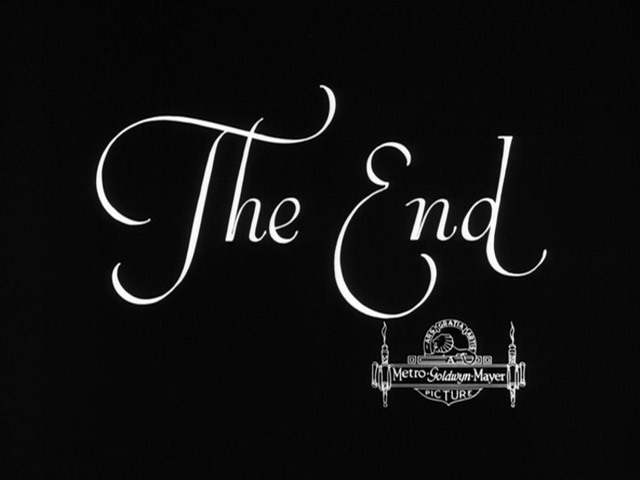 etc.